University of Cyprus
COGNITIVE PROGRAMMING FOR HUMAN-CENTRIC AI
Antonis Kakas
Autumn 2022
Lecture 1
GORGIAS Argumentation Framework
Logic Programming with Priorities

GORGIAS system
2
Realization of AbstractArgumentation
Abstract Argumentation: <Args, Attack>

Construct arguments in Args

Construct the attacking relation, Attack

Preference based argumentation
The attacking relation is defined in terms of a preference or strength structure on the arguments.
Preference Based Argumentation  (AF = <Args, Attack>)
Logic Programming Rules & Priorities

An extension of Logic Programming 

Arguments are sets of LP rules (without NAF)

Attacks between arguments are defined via:
Conflicts between conclusions of arguments
Strength relation on the subsets of rules, used in each argument to derive the conflicting conclusion, based on the priority relation between the individual rules in the subsets.
[Speaker Notes: AIM1: Argue that argumentation is a useful notion for NMR. It can give a uniform view of NMR. We will also argue for a particular simple framework of argumentation but powerful to be applied in general.
AIM2: Stregthen aim1 by applying argumentation to the central problem of AI of Reasoning about Actions and Change, the Frame problem etc.
Through this application we are trying to set up an empirical study that would test the conjecture that “CSReasoning is computed (effectively) via argumentation”.]
An Example in LPP
Given the Common Sense Knowledge:

(r1): fly(x)←bird(x)
(r2): ¬fly(x) ←penguin(x)
(r3): penguin(x) ←walkslikepeng(x)
(r4): ¬penguin(x) ← ¬flatfeet(x)
(r5): bird(x) ← penguin(x)
(r6): bird(twy)
(r7): walkslikepeng(twy)
(r8): ¬flatfeet(twy)

with the priorities r2>r1, r4>r3
The Attacking Relation
An attacking relation is realized as:

    1) Sets of rules, φ and ψ, have a contrary conclusion

	2) Strength Relation via Priorities:

Att(ψ, φ) iff 



Strong and Weak attacks.
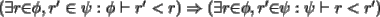 An Example in LPP
Given the Common Sense Knowledge:

(r1): fly(x)←bird(x)
(r2): ¬fly(x) ←penguin(x)
(r3): penguin(x) ←walkslikepeng(x)
(r4): ¬penguin(x) ← ¬flatfeet(x)
(r5): bird(x) ← penguin(x)
(r6): bird(tweedy)
(r7): walkslikepeng(tweedy)
(r8): ¬flatfeet(tweedy)

with the priorities r2>r1, r4>r3
? fly(tweedy)

Argument for:
A1 ={r6, r1}

Against A1:
A2 ={r7, r3, r2}

Against A2:
A3 = {r8, r4}

Yes, fly(tweedy) can be supported by A1UA3.
fly(T)
¬fly(T)
r1
r2
bird(T)
penguin(T)
¬penguin(T)
r6
r3
r4
walkslikepeng(T)
¬flatfeet(T)
r8
Dialectic Process of Argumentation
LPwNF (LPP) : Example 2
Program P:
r1: buy(X)  safe(X).
r2: buy(X)  nice(X). 
r3: buy(X)  fast(X). 
r4:  buy(X)  buy(Y) , Y =/= X.

r5: safe(volvo).
r6: nice(porche). 
r7: fast(porche). 

Priority: r1 >  r2,  r2 > r3 ,  r1 > r3  (Personal Preferences)

Conclusions:
buy(volvo)  skeptical conclusion (Sv ={r1, r5 , r4(porche,volvo)} is admissible)
buy(porche) via Sp ={r2, r6 , r4(volvo,porche)} is attacked by Sv with no defence possible.
9
[Speaker Notes: We present here LP as an example of how argumentation is used to 
caprture NMR framework. Most if not all NMR frameworks can be captured by argumentation.

Then, I will illustrate the tool I am using to understand and develop agents. Abductive logic programming can be understood as the extension of conventional logic programming by means of abduction. The term is not a synonym of kidnapping in this context but rather of hypothetical  reasoning. I will explain what abduction is, illustrate abductive logic programming by showing how it can be used  to represent the body of knowledge of individual agents and howabductive proof procedures, namely  the automated reasoning engine abductive logic programming is equipped with, can be used to model the behaviour of agents. 

Thus, both representation and behaviour aspects can be modelled within the same framework, wich is at the same time well-developed and with strong theoretical foundations.
 
Before concluding, I will describe two applications of abductive logic programming agents I am currently working on: collective management of information networks, such as the WWW, and integration of heterogeneous, possibly distributed information sources.]
Simple Policy Example
“Sellers who deliver on time are trustworthy”
α1={trusted(Seller) :- timely(X)}

“Sellers who deliver wrong are not trustworthy”
α2={ trusted(Seller) :- wrong_delivery(X)}

Suppose we “observe”:
timely(bob): a1 supports trusted(bob).
wrong_delivery(bob): a2 supports trusted(bob).
a1 attacks a2 and vice-versa.
“Sellers who are trusted get large orders”
a= {large_orders(X) :- trusted(X)}
A={a1, a} supports large_orders(bob)
B={a2} attacks A (B undercuts A)
9
Example of Argumentation
“Sellers who are trusted get large orders”
a= {large_orders(X) :- trusted(X)}
A={a1, a} supports large_orders(bob)
B={a2} attacks A (B undercuts A)

Both A and B are admissible.
Hence can we be sure about large_orders(bob)?

Do we have an argument supporting large_orders(bob)?
B’={a2,a’} with
a’= {large_orders(X) :-  trusted(X)}
   B’’={a2,a’’} with
a’’={large_orders(bob)} – a’’ is a hypothesis.
Both B’ and B’’ are attacked by A.

Both B’ and B’’	are admissible, supporting
large_orders(bob), because of a2 that defends against A
a’’ cannot defend against A because a’’ is a weaker argument
10
Examples of Argumentation Decision Policies
See Seller+CallAssistant 
set of slides
Another Example ofReasoning in LPP
With Legal Arguments
LPwNF: Example 3
Object-level Program:
r1:  modify(X)  protected(X).
r2: modify(X)  needed(X).
r3: protected(villa). 
r4: needed(villa). 
Priority Program:
R1: higher(X,Y)  protection_law(X), planning_law(Y).
R2: higher(X,Y)  later(X,Y).

F3: protection_law(r1).                     F4: planning_law(r2). 
F5: later(r2 , r1).                                R6: later(R1 , R2).

Conclusions:
 modify(villa) skeptical conclusion via S1 ={r1, r3 } (since “higher(r1 , r2)” is skeptically admissible S2 ={r2, r4 }  does not attack S1).
H1 ={R1, F3 , F4} for “higher(r1 , r2)” attacks H2 ={R2, F5 } for “higher(r2 , r1)”  but not vice-versa (since “higher(R1 , R2)” is skeptically admissible).
14
[Speaker Notes: An example where we have dynamic priorities.]
Example: Legal Reasoning
“A person wants to find out if her security interest in a certain ship is perfected. She currently has possession of the ship. According to the "Uniform Commercial Code" (UCC) a security interest in goods may be perfected by taking possession of the collateral. However, there is a federal law called the "Ship Mortgage Act" (SMA) according to which a security interest in a ship may only be perfected by filing a financing statement. Such a statement has not been filed. Now the question is whether the UCC or the SMA takes precedence in this case. There are two known legal principles for resolving conflicts of this kind. The principle of "Lex Posterior" gives precedence to newer laws. In our case the UCC is newer than the SMA. On the other hand, in the principle of "Lex Superior" gives precedence to laws supported by the higher authority. In our case the SMA has higher authority since it is a federal law.”
   -- Gordon, 1993
ucc: perfected   possesion.
sma:  perfected   ship,  finstatement.
Basic facts:
f1: possession.
f2: ship.
f3:  finstatement.
f4: newer(ucc,sma).
f5: federal_law(sma).
f6: state_law(ucc).
Lex Posterior and Lex Superior
lex_posterior(X,Y): Y < X   newer(X,Y). 
lex_superior(X,Y):  X < Y  state_law(X), federal_law(Y).
Higher-Order Priority
	 r1(X,Y): lex_posterior(X,Y) < lex_superior(X,Y).
15
[Speaker Notes: DOUBLECLICK legal.pl
Submit “start”

To demonstrate higher-order priorities UNCOMMENT THE CORRESPONDIN LINE IN legal.pl (THE LINE IS MARKED – EASY TO FIND) Note the change in test 2.]